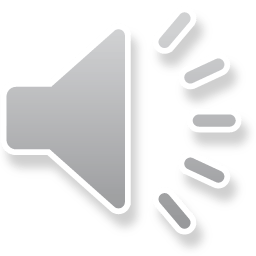 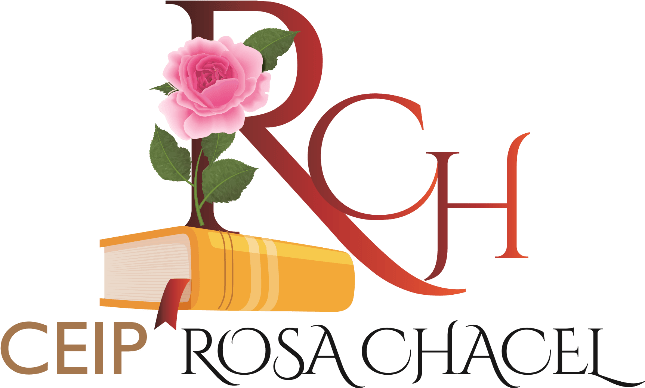 Conoce nuestro centro educativo
Somos un centro con tres años de vida pero con una ilusión creciente por mejorar día a día y ofrecer una educación de calidad
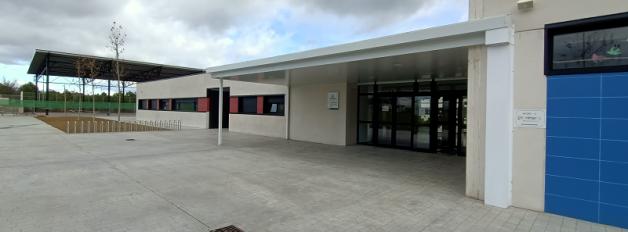 Etapas educativas ofertadas
Educación Infantil
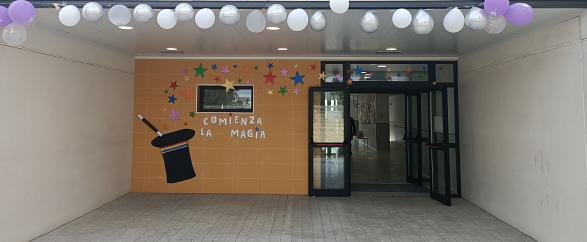 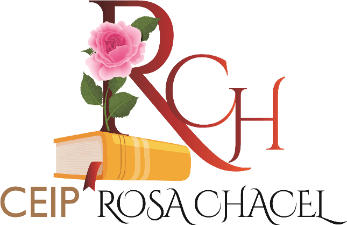 Educación Primaria
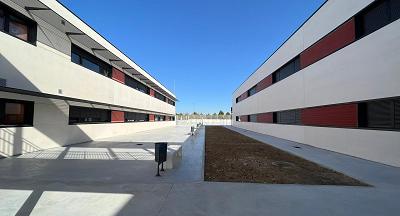 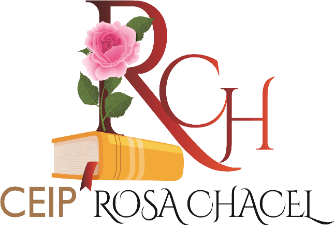 Nuestra forma de trabajar
En la etapa de Infantil, desarrollamos una metodología activa, basada en el juego, donde adquieren aprendizajes significativos a través de Proyectos, elaborados por el propio profesorado del Centro
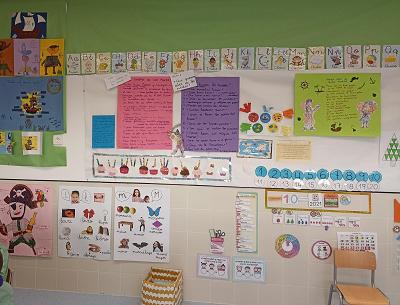 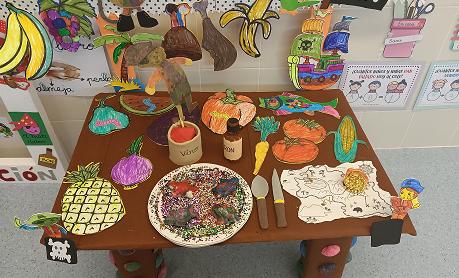 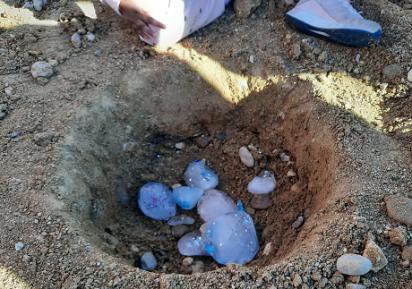 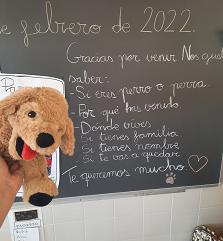 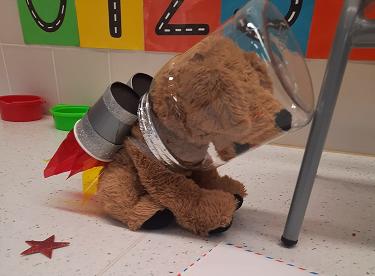 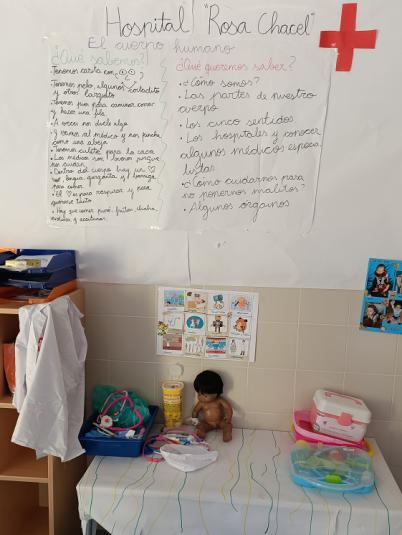 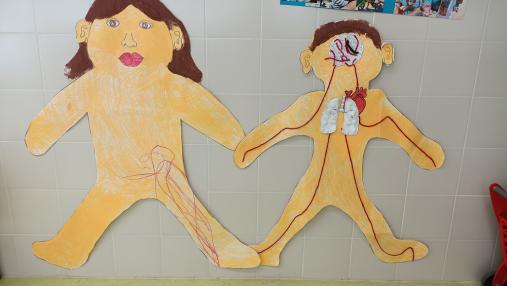 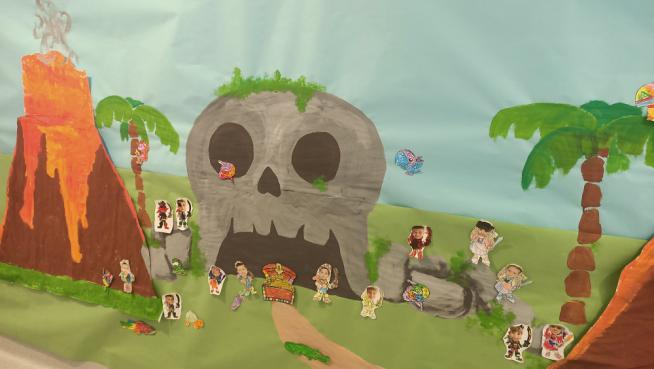 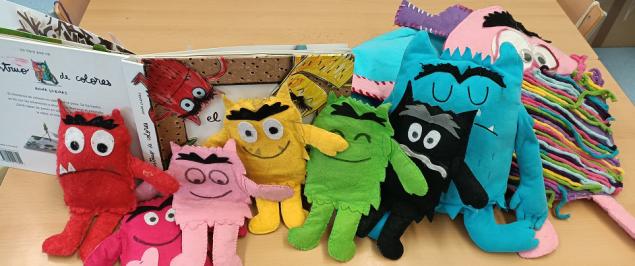 Las aulas
Están organizadas en espacios abiertos donde nuestro alumnado se pueda mover con libertad y permita el desarrollo de actividades de movimiento, de lógica-matemática, de juego simbólico…
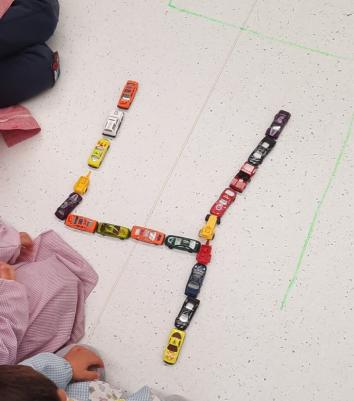 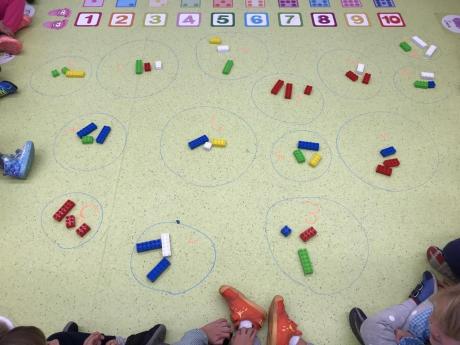 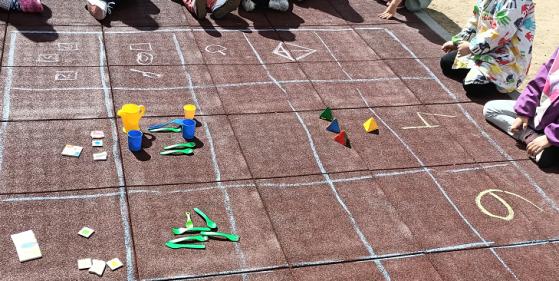 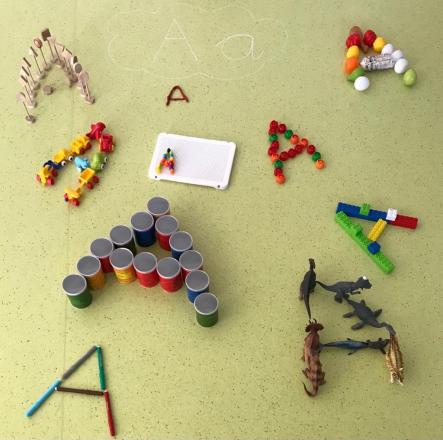 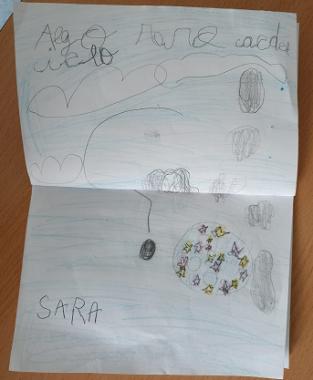 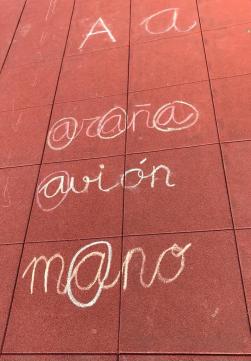 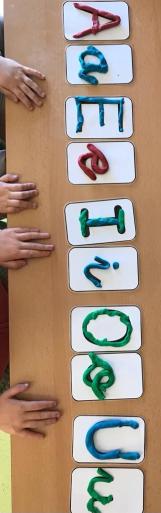 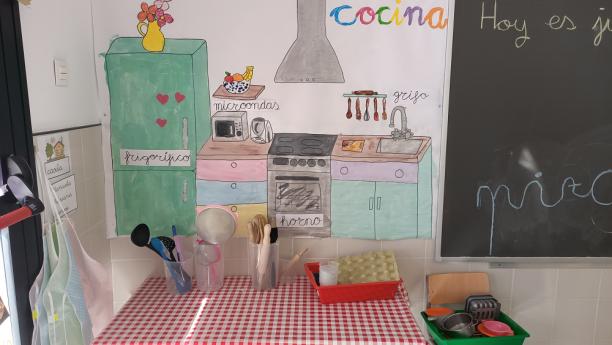 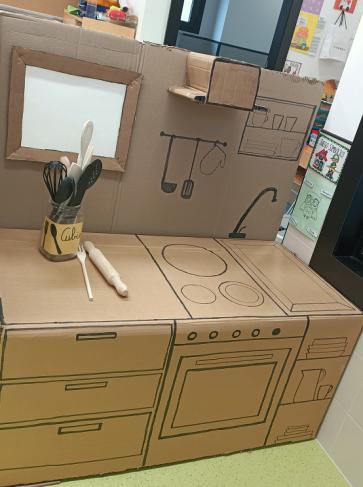 Nuestra metodología nos permite atender al alumnado de una manera más individualizada, respetando su propio ritmo de aprendizaje y respondiendo a sus necesidades
En la etapa de Primaria, aunque empleamos libros de texto, el aprendizaje de nuestro alumnado se completa con el uso de otras actividades y metodología motivadoras
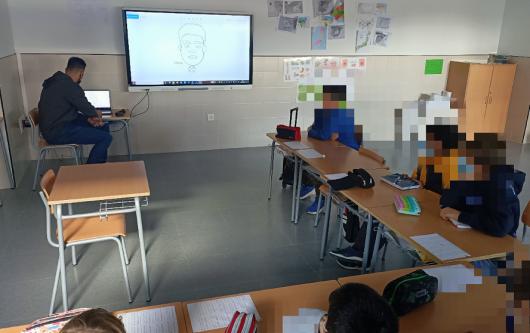 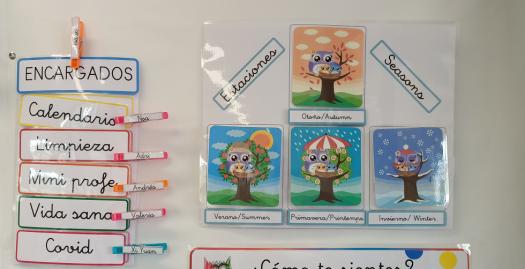 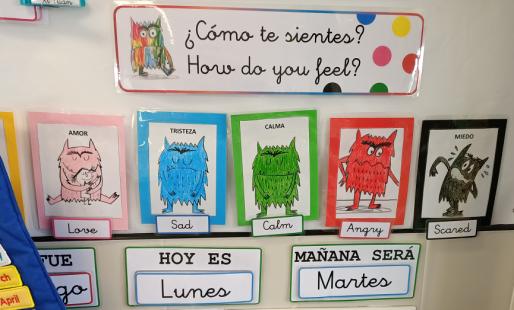 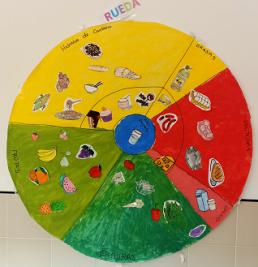 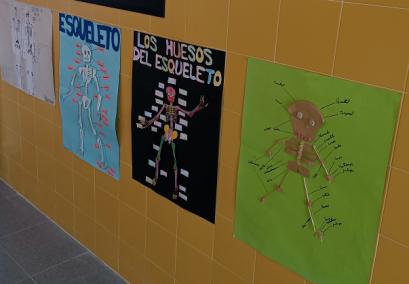 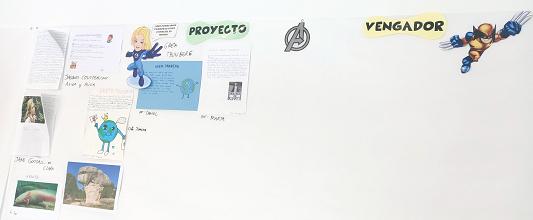 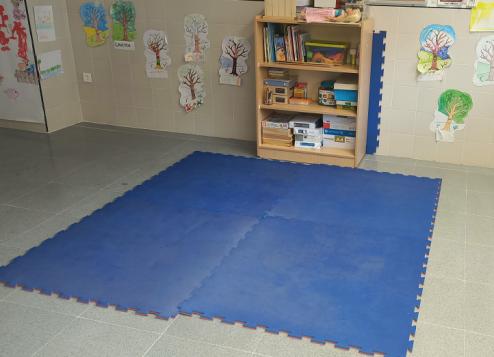 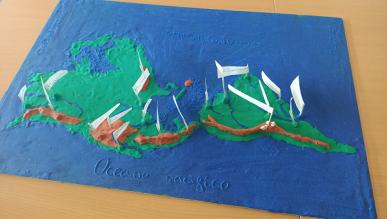 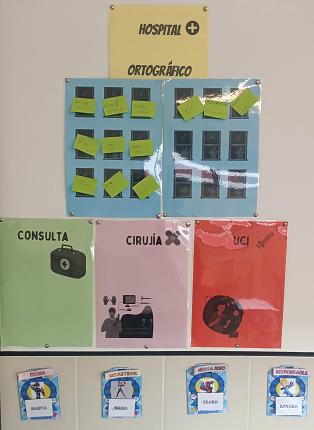 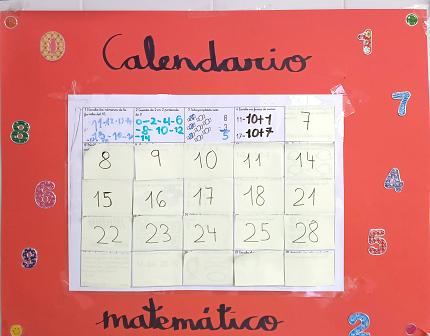 La Educación Física 
y la Educación Artística 
tienen especial importancia en el desarrollo integral de nuestro alumnado
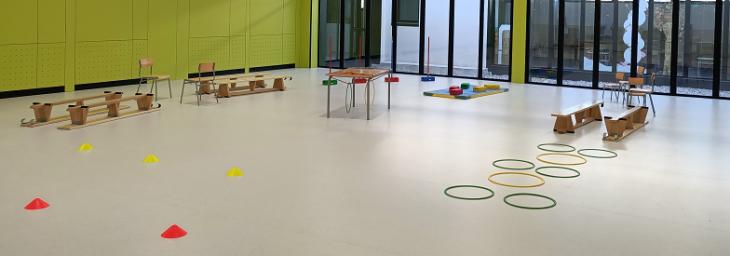 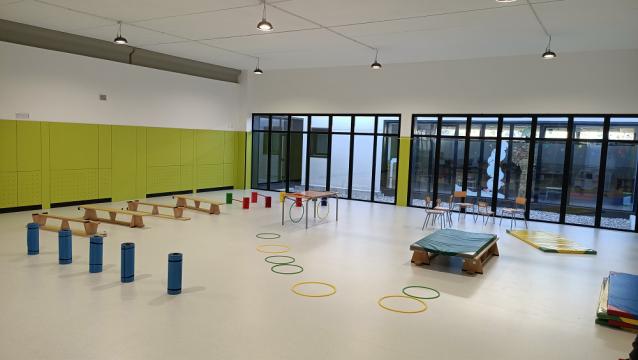 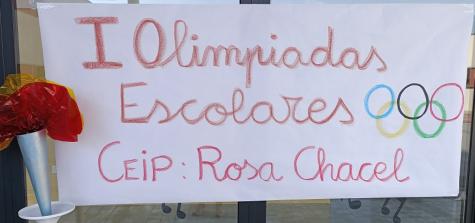 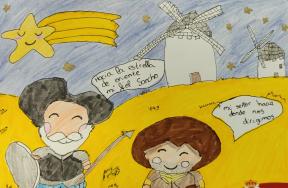 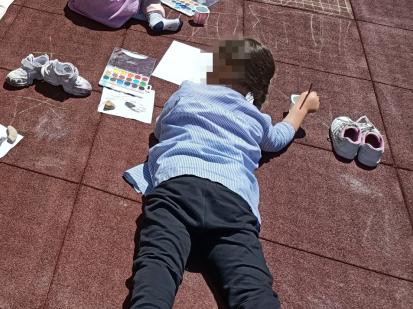 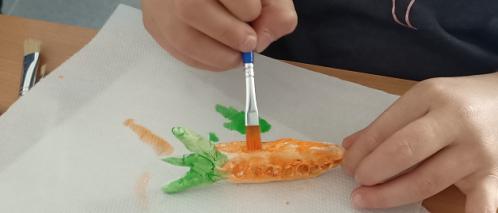 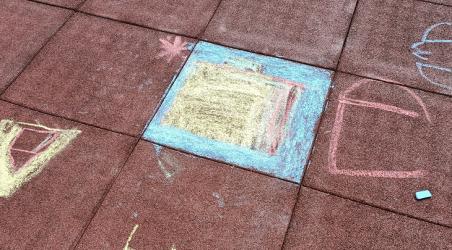 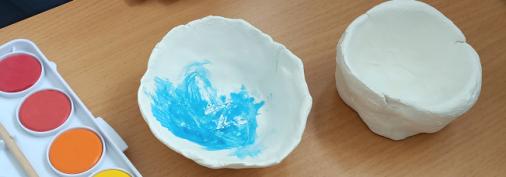 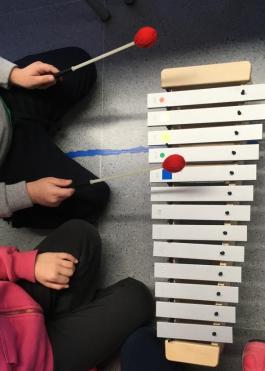 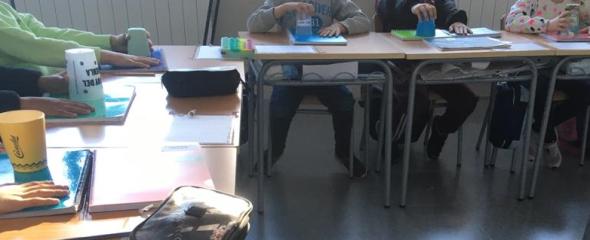 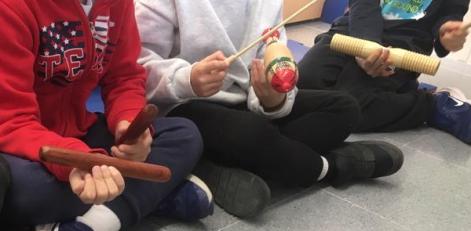 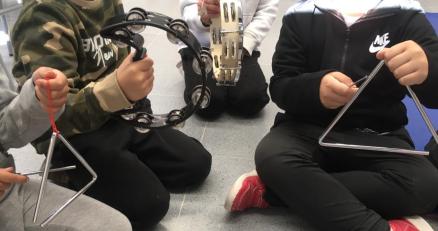 Desarrollamos además, dentro del horario lectivo 
(9 a 14.00 horas) y en colaboración con la Escuela de Ajedrez de Illescas, el Proyecto “El Ajedrez en la Escuela, una estrategia educativa” con el fin de potenciar aprendizajes fundamentales, a través del empleo del ajedrez como eje central
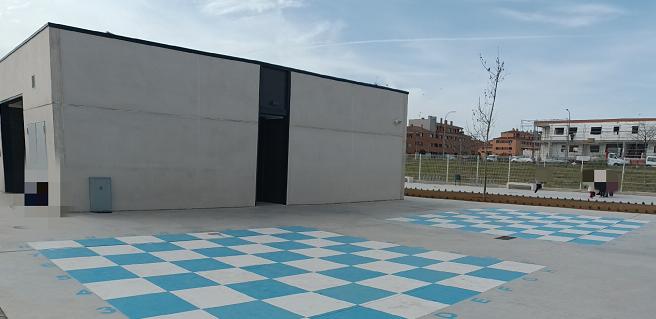 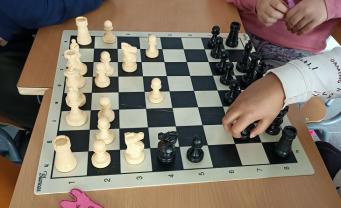 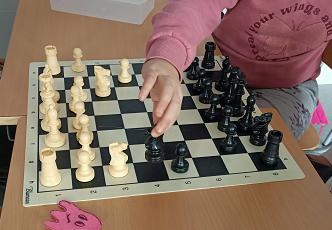 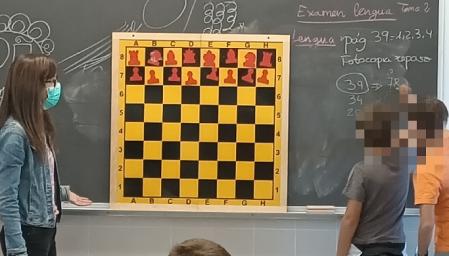 Nuestro alumnado contribuye al cuidado del medio ambiente, tanto en el colegio como dentro de la localidad, en colaboración con el Ayuntamiento
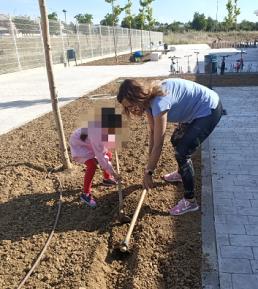 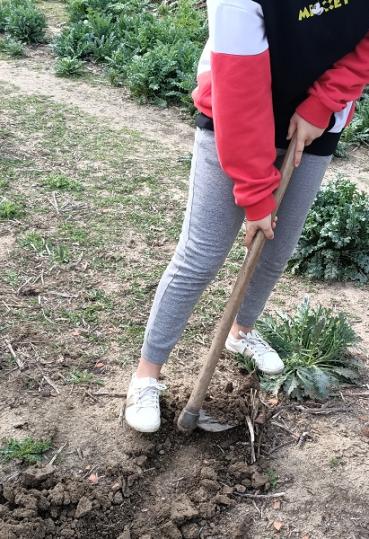 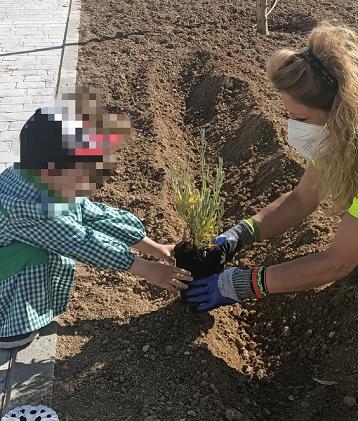 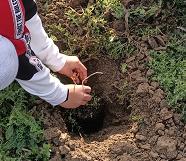 La celebración de diferentes festividades no faltan durante el curso escolar…nuestro alumnado se implica en la decoración y desarrollo de las mismas
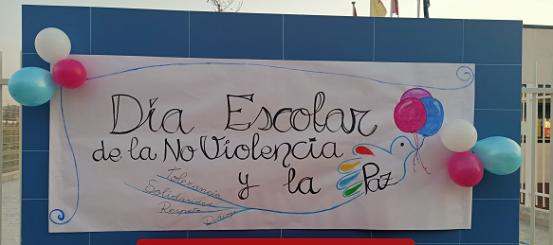 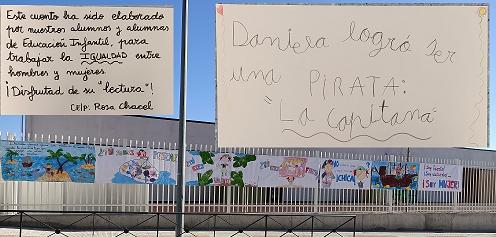 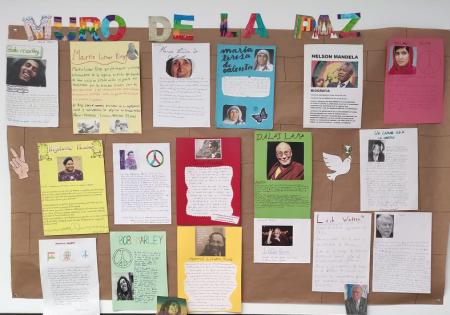 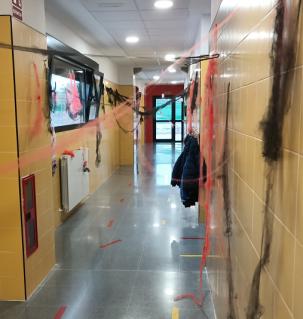 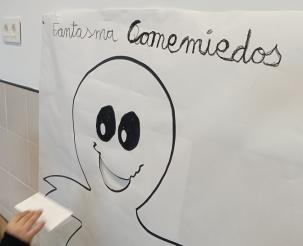 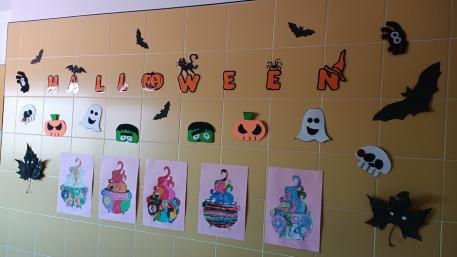 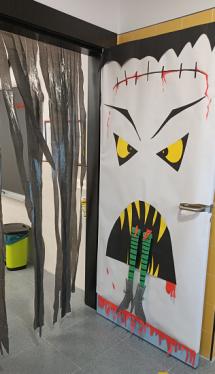 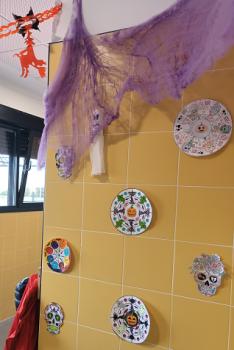 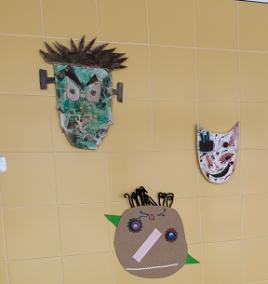 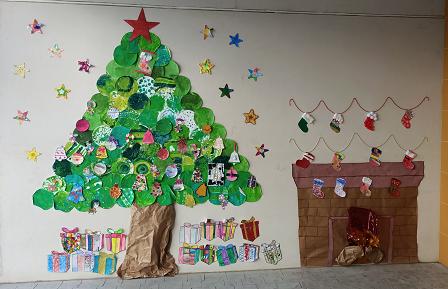 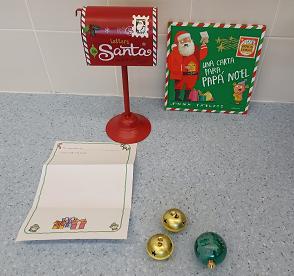 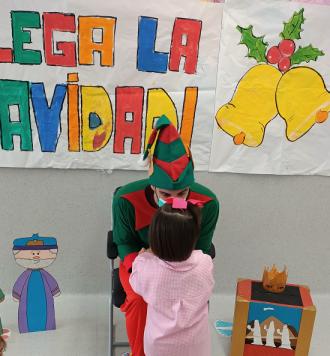 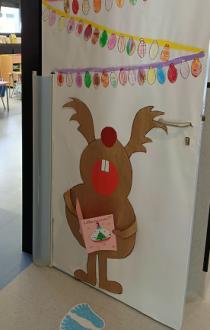 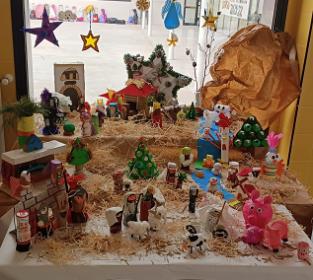 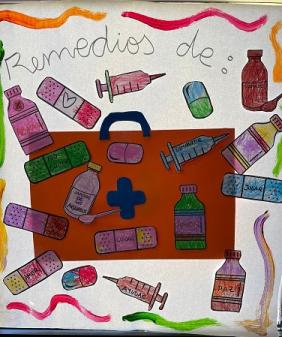 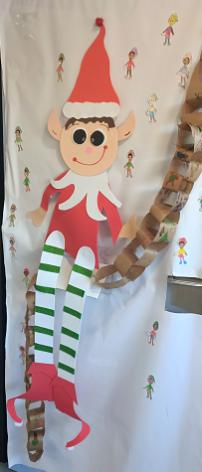 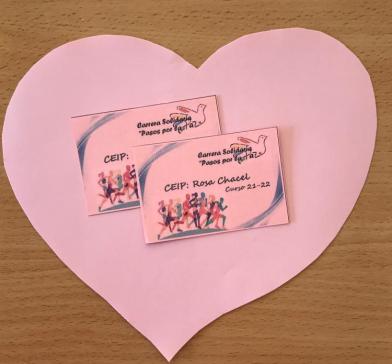 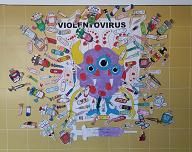 Damos especial importancia a la salud de nuestro alumnado fomentando:
Una alimentación saludable, a través de meriendas beneficiosas para ellos, regladas en un cuadrante anual.
Y desplazamientos activos: contamos con aparcamiento para bicicletas y patinetes
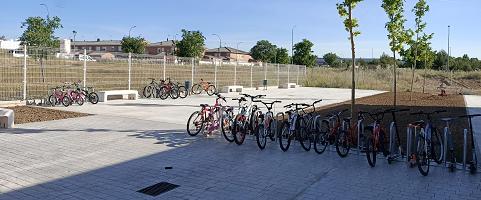 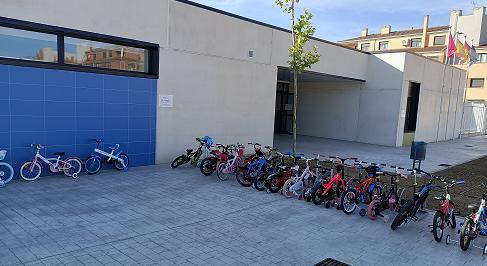 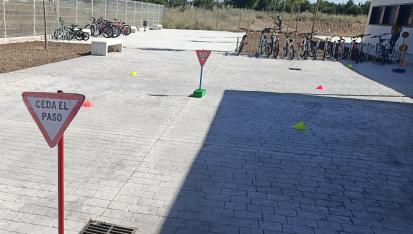 Otros servicios ofertados en el centro

COMEDOR, con horario de 14.00 a 16.00 horas, gestionado por una empresa externa.

CONCILIACIÓN FAMILIAR, con horario de 7.15 a 9.00 horas y de 16.00 a 18.00 horas, gestionado por el Excmo. Ayuntamiento de Illescas.
Nuestro alumnado deja una huella importante en el centro…
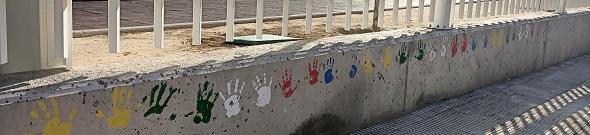 Y esperamos que su hijo/a forme parte de esta gran familia educativa
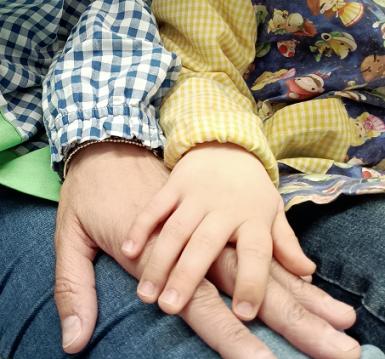 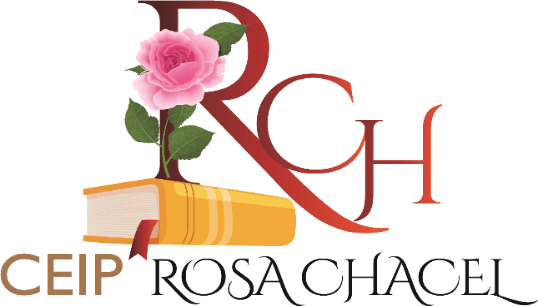